МДОУ «Детский сад №22»
СЕМИНАР-ПРАКТИКУМ

ТЕМА: «ПЕДАГОГИЧЕСКАЯ ДИАГНОСТИКА ПО ФОП ДО»
Старший воспитатель: Румянцева А.Ю.
Ярославль, 2023
ЗАЧЕМ ПРОВОДИТЬ
Организацию и проведение педагогической диагностики в  возрастных группах регулируют ФГОС ДО и ФОП ДО
(п. 3.2.3 ФГОС ДО, п. 16 ФОП ДО).

ОБОСНОВАНИЕ
Педагогическая диагностика – это механизм, который позволяет  выявить индивидуальные особенности детей дошкольного  возраста, связанных с оценкой эффективности педагогических  действий и осуществления их дальнейшего планирования
(п. 3.2.3 ФГОС ДО)
Цель педагогической диагностики – определить уровень  сформированности знаний и уровня овладения ребенком каждым видом  детской деятельности в соответствии с возрастными особенностями.
Задачи педагогической диагностики:
получить информацию об индивидуальных особенностях развития ребенка;
оптимизировать работу с группой детей;
совершенствовать организацию образовательного процесса.
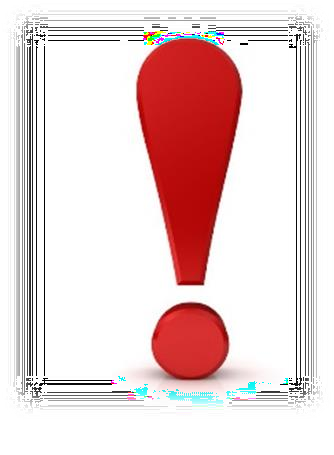 Диагностика должна быть направлена на изучение деятельностных умений ребенка, его интересов, предпочтений, способов взаимодействия со взрослыми и сверстниками (п. 16.1 ФОП ДО). 
Она позволяет выявлять особенности и динамику развития ребенка.
Внимание!
Педагогическую диагностику проводят, чтобы проследить динамику развития конкретного ребенка по отношению к самому себе. Нельзя сравнивать результаты диагностики ребенка с результатами других детей
КОГДА ПРОВОДИТЬ
Сроки проведения педагогической диагностики детский сад определяет  самостоятельно (п. 16.5 ФОП ДО). 
в начале учебного года, когда ребенок приходит в группу, – стартовая  диагностика;
в конце учебного года, когда ребенок достигает определенного  психологического возраста, – финальная диагностика
(п. 13 рекомендаций Министерства просвещения от 21.07.2023 № б/н)
Внимание!
Учитывайте адаптационный период дошкольников.
Учитывайте время поступления ребенка в детский сад. Для ребенка, который пришел в группу в течение года, проведите диагностику в момент поступления и используйте ее результаты как результаты стартовой.
Этапы проведения педдиагностики
МЕТОДЫ ДИАГНОСТИКИ
наблюдение;
свободные беседы с детьми;
анализ продуктов детской деятельности: рисунков, работ по лепке,  аппликации, построек, поделок;
специальные диагностические ситуации;
дополнительные методики
педагог проводит диагностику в естественных условиях, в разных видах деятельности, 
специфичных для детей раннего и дошкольного возрастов во время занятий, дидактических игр, наблюдений на прогулке, в процессе бесед и реализации образовательных проектов. Для диагностики педагоги используют произвольные  малоформализованные диагностические методы (п. 16.6 ФОП ДО).
Ориентиры для наблюдений:
возрастные характеристики развития ребенка

(Планируемые результаты реализации Федеральной Программы выступают как обобщенные показатели возможных достижений детей на разных этапах дошкольного детства в соответствующих образовательных областях)
Критерии анализа:
частота проявления каждого показателя (указывает на периодичность и степень устойчивости показателя)
самостоятельность выполнения показателя (позволяет определить зону актуального и ближайшего развития ребенка)
инициативность ребенка в деятельности (свидетельствует о проявлении субъектности ребенка в деятельности и взаимодействии)
Фиксация результатов
Карты разработаны на основе ФОП ДО и методических  рекомендаций Министерства просвещения.
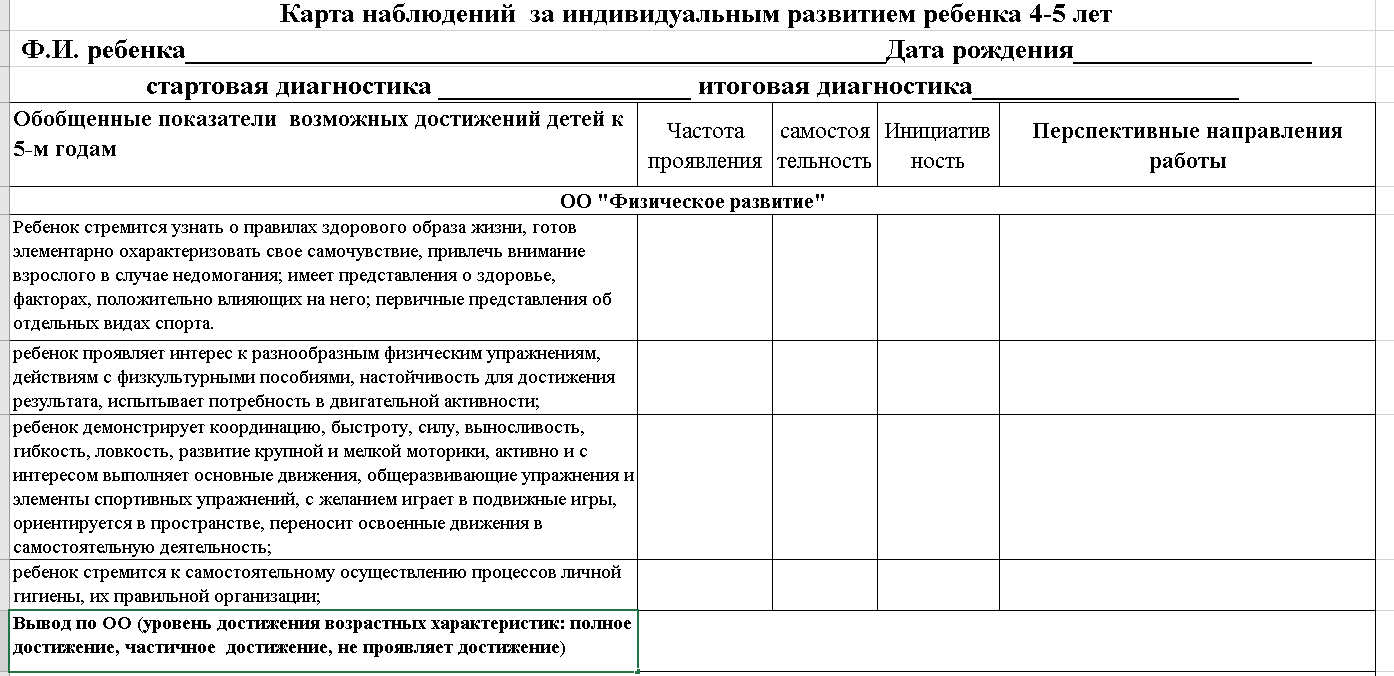 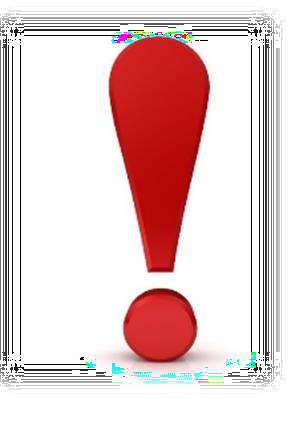 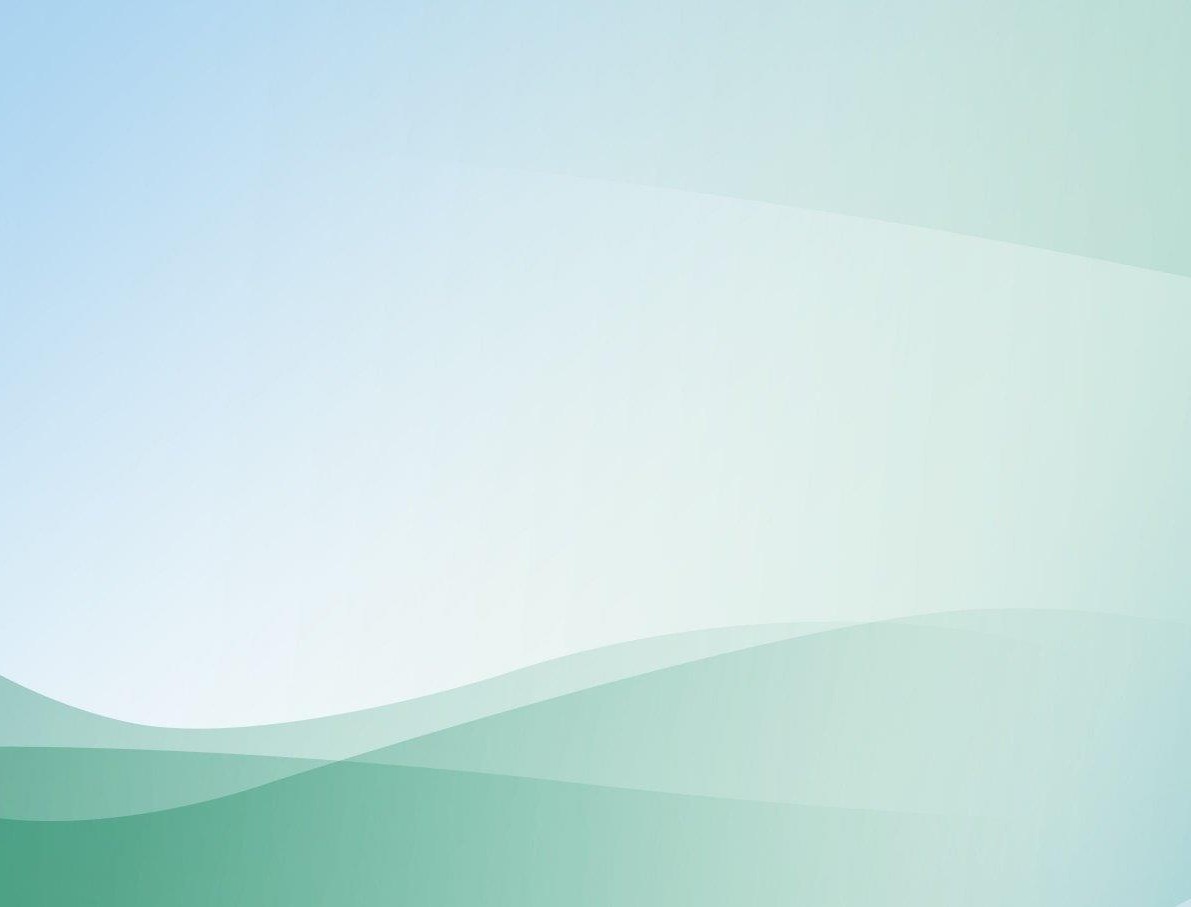 При анализе  используются универсальные маркеры
«обычно» (+) – означает, что данный показатель является типичным, характерным для ребенка, проявляется у него чаще всего; 
 «изредка» (+-) – означает, что данный показатель не характерен для ребенка, но проявляется в его деятельности и/или поведении время от времени;
  «никогда» (-) – означает, что данный показатель не проявляется в деятельности и поведении ребенка.
Фиксация итогов мониторинга
Результаты  диагностики
Педагог использует чтобы:
Оценить , насколько эффективно он работает с ребенком.

 Скорректировать педагогическую работу с дошкольником, чтобы он достиг планируемых результатов и показал высокий уровень освоения образовательной программы
(составить индивидуальные образовательные маршруты освоения ОП ДО детьми; своевременно внести изменения в планирование, содержание и организацию образовательной деятельности с детьми)
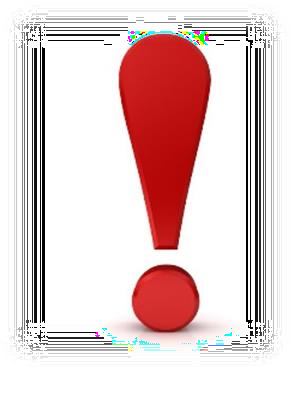 Карты развития, протоколы, записи являются рабочими материалами педагога и не подлежат проверке.
 Их форма и способ ведения выбирается ДОО и закрепляются локальными актами.
ВНИМАНИЕ
Контролирующий орган может запросить только обобщенные  результаты диагностики, то есть средний по группе или по детскому  саду уровень освоения ОП ДО.
Психологическая диагностика
Психологическая диагностика развития детей (выявление и изучение индивидуально-психологических особенностей детей), проводится квалифицированными специалистами (педагогами-психологами, психологами)
 Участие ребенка в психологической диагностике допускается только с согласия его родителей. 
Результаты психологической диагностики могут использоваться для решения задач психологического сопровождения и проведения квалифицированной коррекции развития детей.